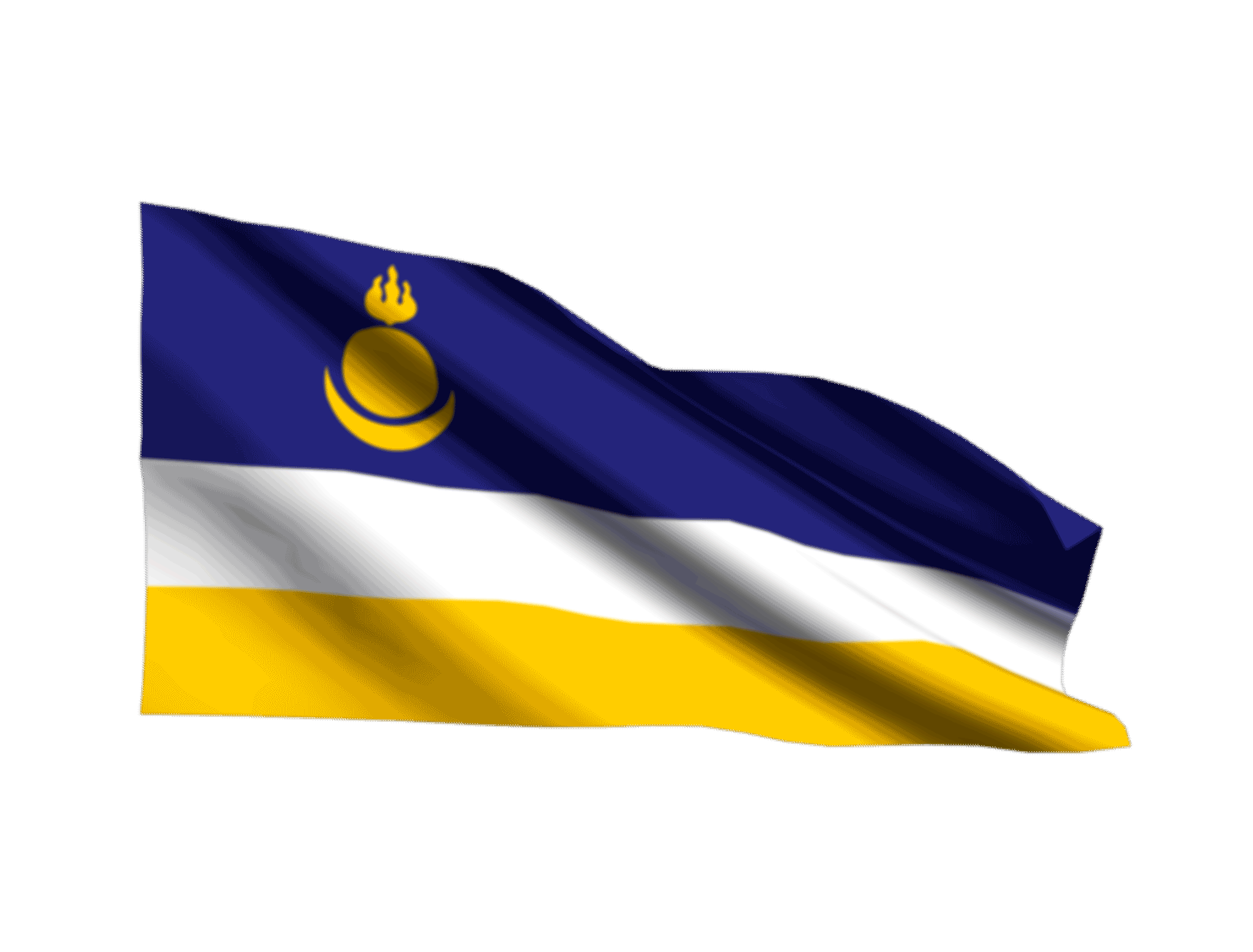 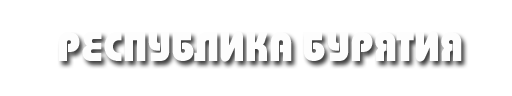 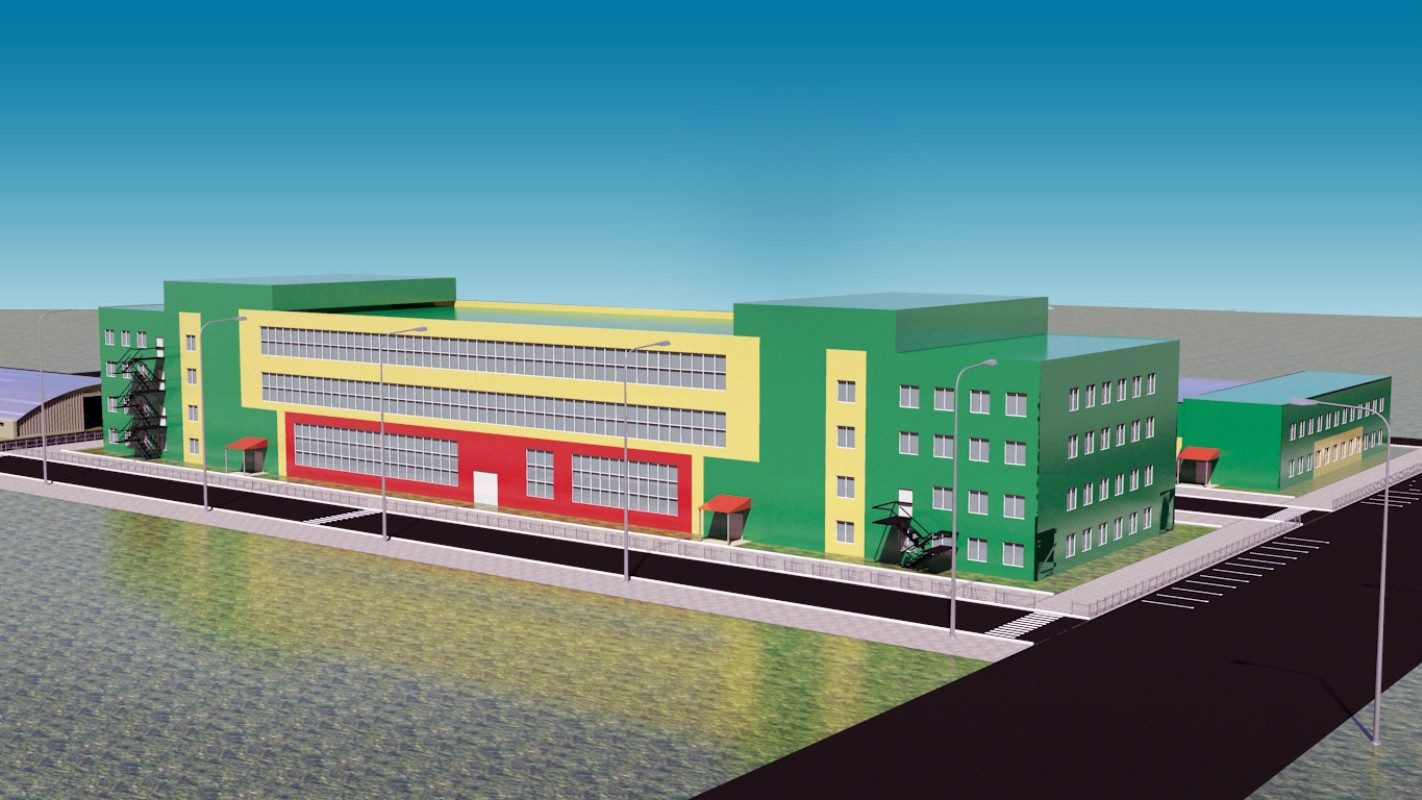 Инвестиционный проект
«Реконструкция зданий под промышленный парк в г. Улан-Удэ»
http://egov-buryatia.ru
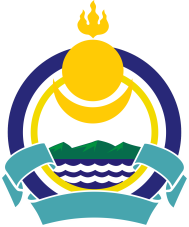 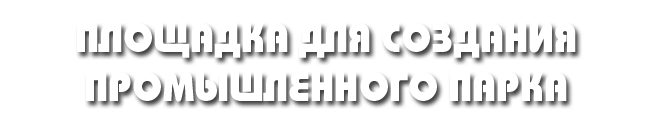 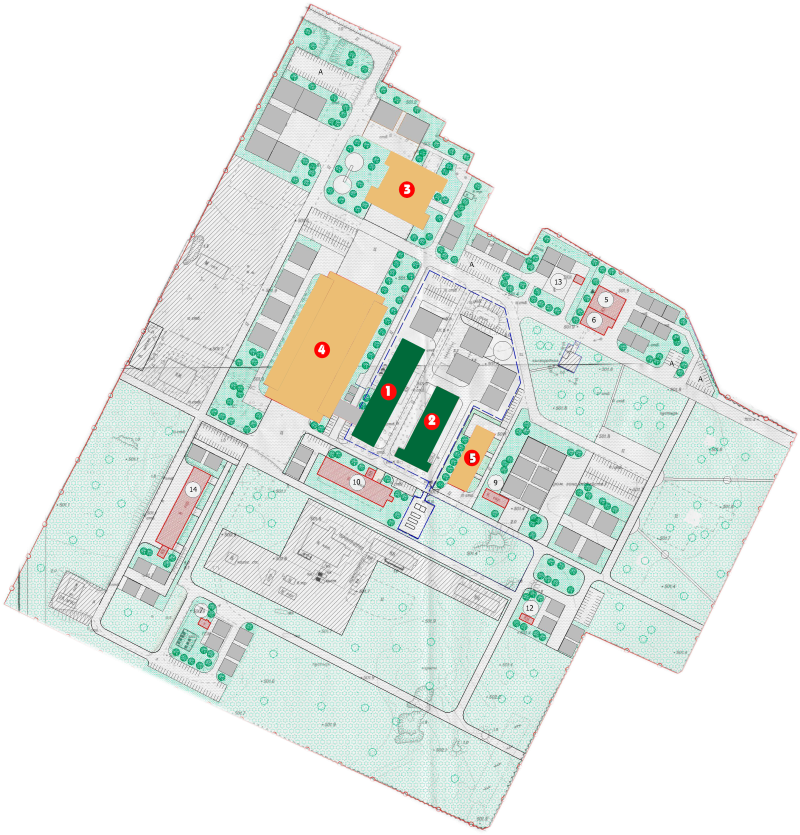 Промышленный парк создается в г. Улан-Удэ на промышленной площадке бывшего Авиаремонтного завода (АРЗ), объекты недвижимости и земельный участок которого находятся в собственности Республики Бурятия.

Реализация проекта разбита на 2 пусковых комплекса:
Первый пусковой комплекс (2 здания общей площадью 11 544,2 кв.м.)
Второй пусковой комплекс. (3 здания общей площадью 18 200,2 кв.м.)
Первый пусковой комплекс
        
        Блок №1 (здание бывшего    
        механического цеха) 

        Блок №2 (здание бывшего 
        спеццеха)


Второй пусковой комплекс

        Блок №3 (здание бывшего 
       корпуса) 

       Блок №4 (здание бывшего 
       самолеторемонтного участка)   

       Блок №5 (здание бывшего 
       гальванического цеха)
1
2
3
4
5
Инвестиционный проект
«Реконструкция зданий под промышленный парк в г. Улан-Удэ»
http://egov-buryatia.ru
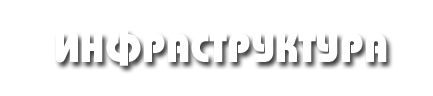 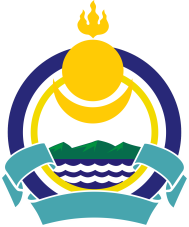 Общая площадь земельного участка – 
     32 Га
Площадь реконструируемых зданий – 
     29 744,4 м2 в т.ч.: 
     I пусковой комплекс – 11 544,2 м2
     II пусковой комплекс – 18 200,2 м2 
Отопление от существующей котельной – 5,1 Гкал/час
Электроснабжение (расчетная мощность) – 3000 кВт/час
Водоснабжение от существующего городского водопровода – диаметр трубы 200 мм.
Канализационные сети - 15,5 м3 /сутки
Подъездные пути и внутризаводские дороги между корпусами с асфальтовым покрытием
Инвестиционный проект
«Реконструкция зданий под промышленный парк в г. Улан-Удэ»
http://egov-buryatia.ru
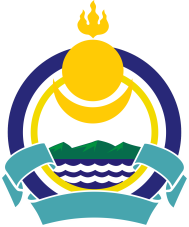 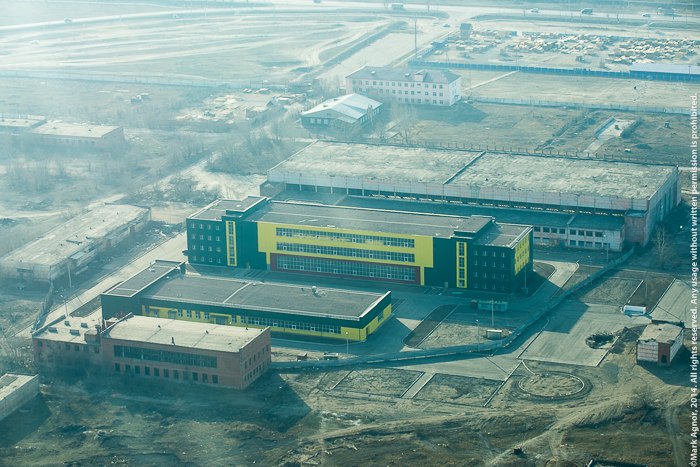 Инвестиционный проект
«Реконструкция зданий под промышленный парк в г. Улан-Удэ»
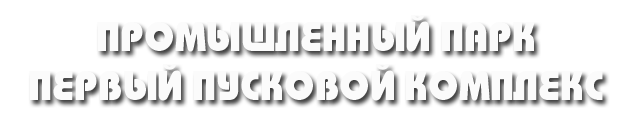 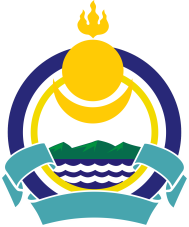 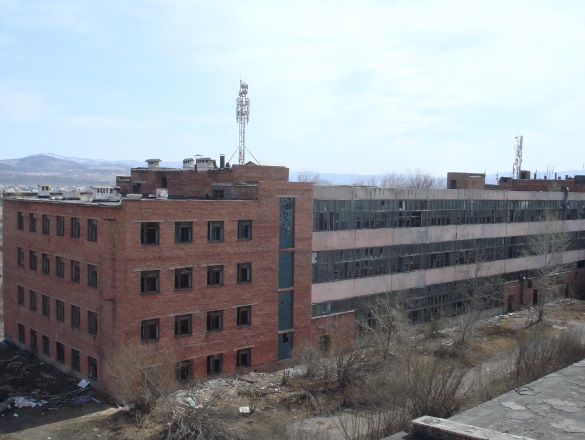 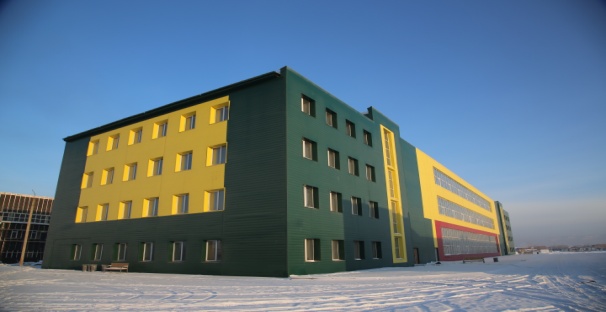 Здание спеццеха:
Площадь производственных помещений – 7248 кв.м.
Площадь административно-бытовых помещений – 1920 кв.м.





Здание механического цеха:
Площадь производственных помещений – 1728 кв.м.
Площадь административно-бытовых помещений – 648 кв.м.
Здание спеццеха до реконструкции
Реконструированное здание спеццеха
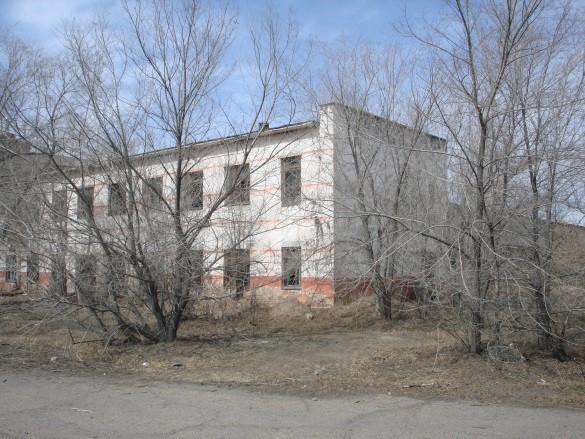 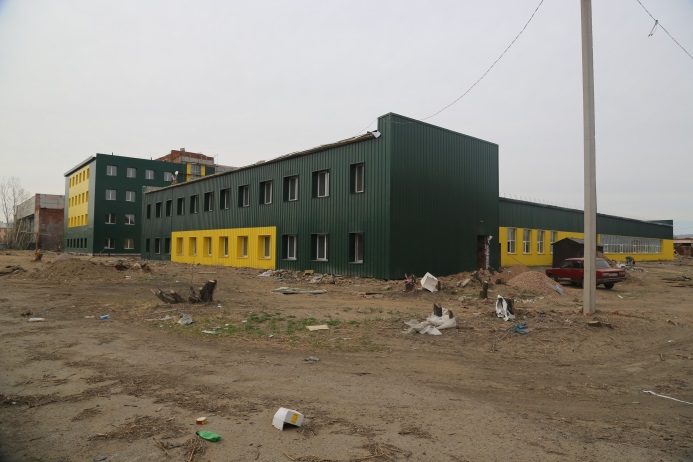 Здание механического цеха до реконструкции
Реконструированное здание механического цеха
Инвестиционный проект
«Реконструкция зданий под промышленный парк в г. Улан-Удэ»
http://egov-buryatia.ru
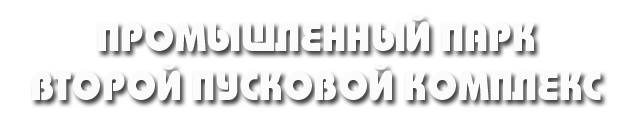 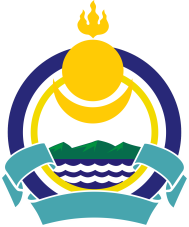 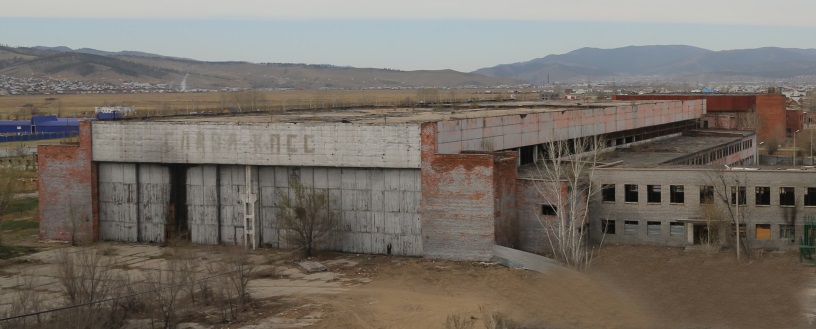 Второй пусковой комплекс разделен на 2 этапа:

1 этап – Реконструкция здания бывшего самолеторемонтного участка;

2 этап – Реконструкция здания бывшего корпуса и здания бывшего гальванического цеха.
Здание бывшего самолеторемонтного участка
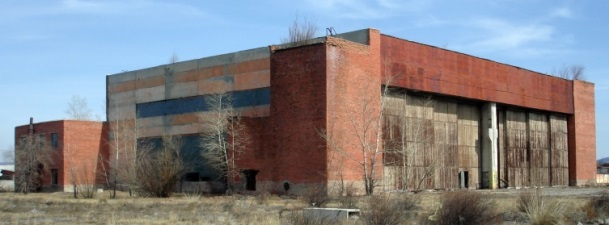 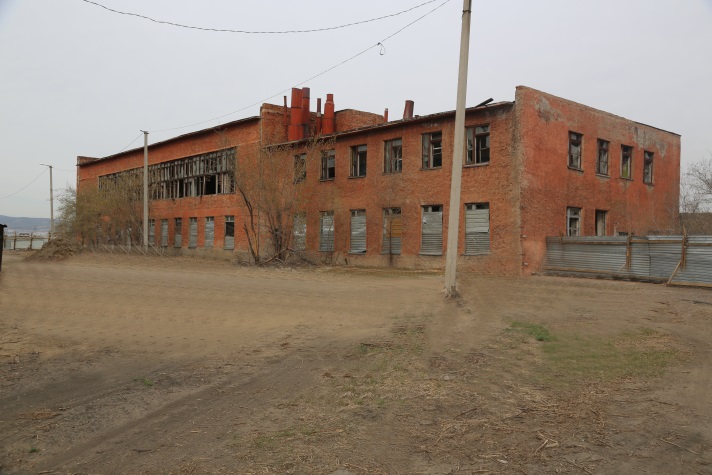 Здание бывшего гальванического цеха
Здание бывшего корпуса
Инвестиционный проект
«Реконструкция зданий под промышленный парк в г. Улан-Удэ»
http://egov-buryatia.ru
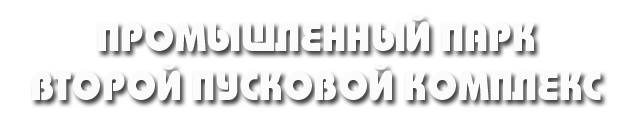 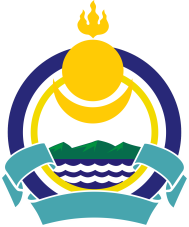 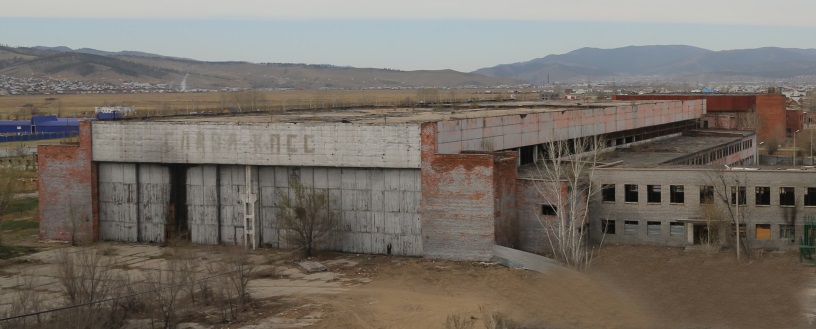 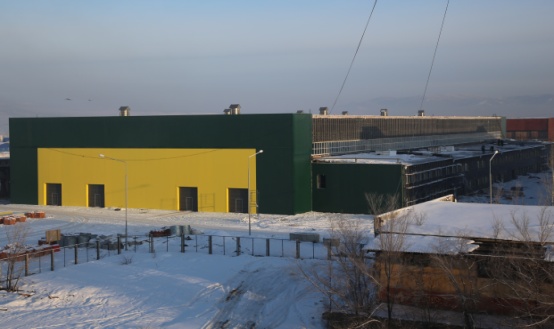 1 этап второго пускового комплекса (Здание бывшего самолеторемонтного участка):
Площадь производственных помещений – 11572 кв.м.
Площадь административно-бытовых помещений – 850 кв.м.




2 этап второго пускового комплекса (здание бывшего корпуса и здание бывшего гальванического цеха):
Площадь производственных помещений – 4763 кв.м.
Площадь административно-бытовых помещений – 947 кв.м.
Здание бывшего самолеторемонтного участка
Реконструированное здание бывшего самолеторемонтного участка
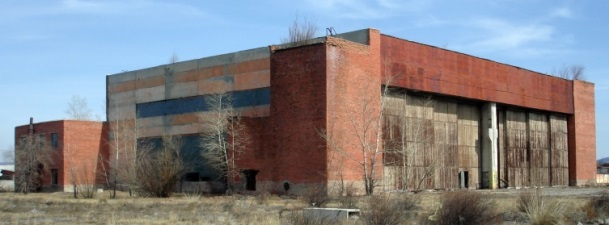 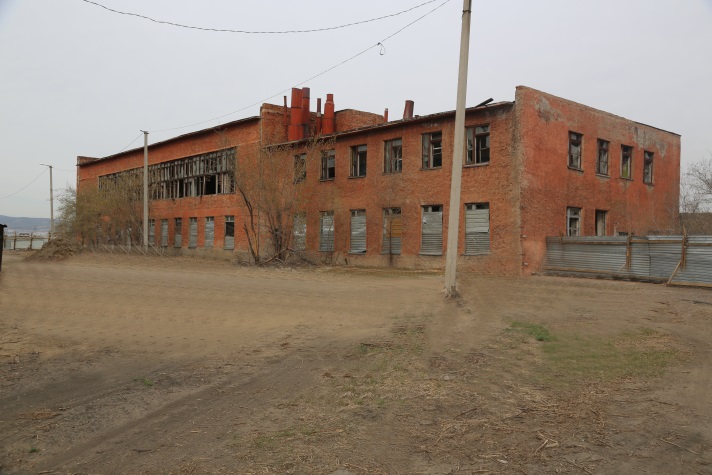 Здание бывшего корпуса
Здание бывшего гальванического цеха
Инвестиционный проект
«Реконструкция зданий под промышленный парк в г. Улан-Удэ»
http://egov-buryatia.ru